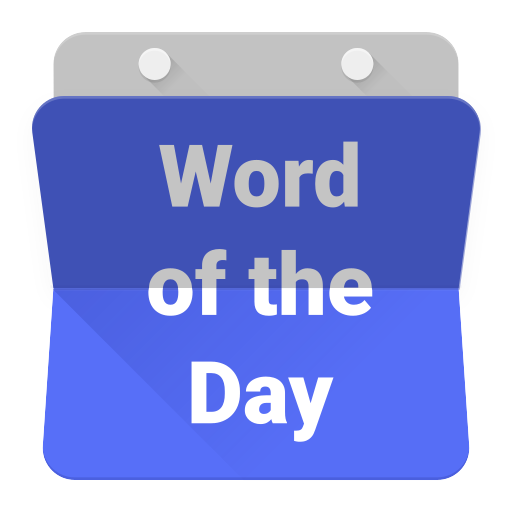 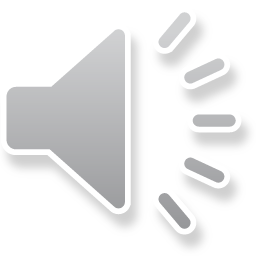 damai
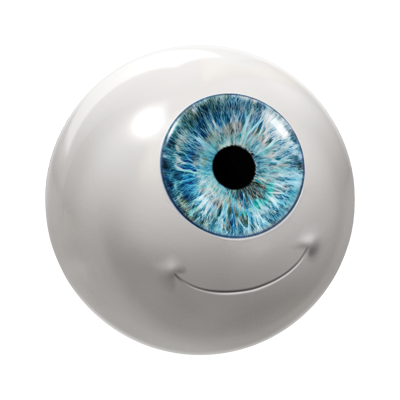 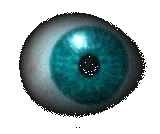 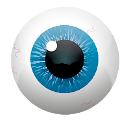 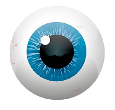 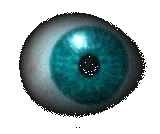 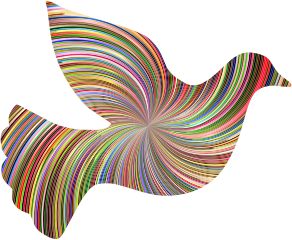 damai
You’re probably thinking that “damai”, pronounced “dumb-eye”, means “dummy” or “idiot” in Indonesian, right? Incorrect … the word for “idiot” is “goblok”!
The noun “damai” actually means “peace” in Indonesian.
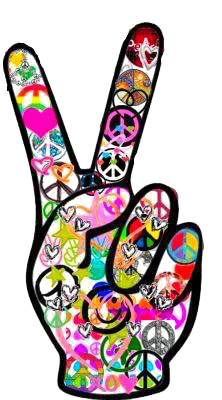 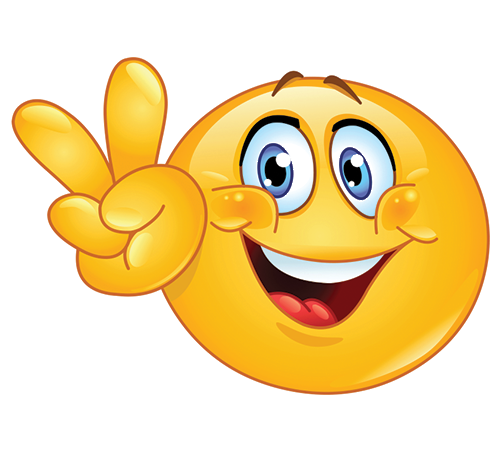 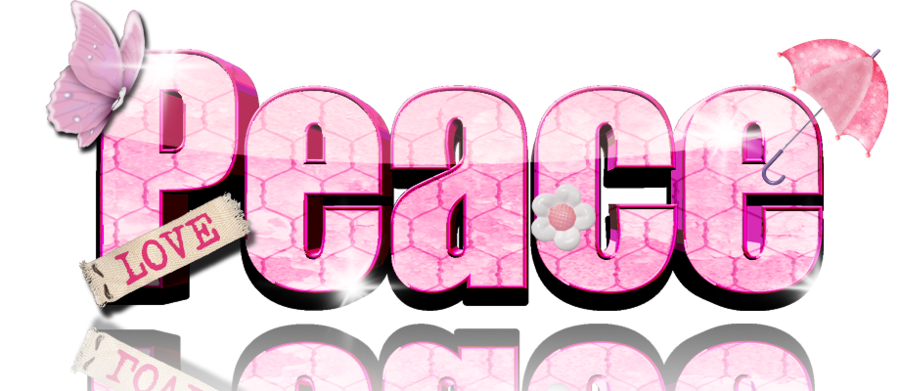 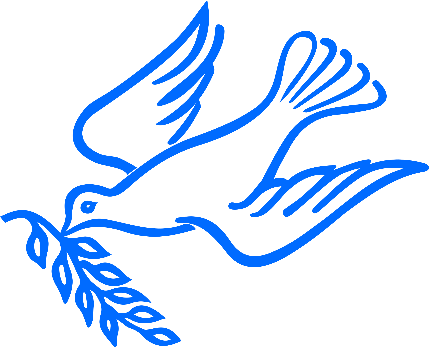 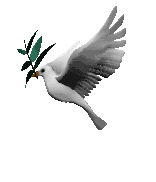 damai
All the trouble in the world has me questioning, “Where is the love?”
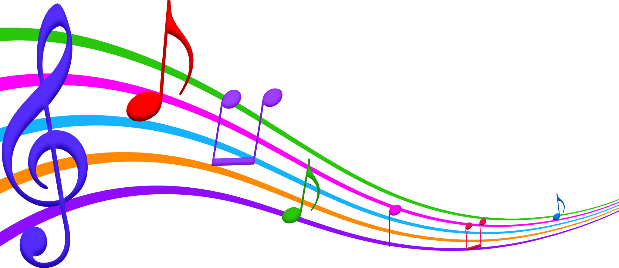 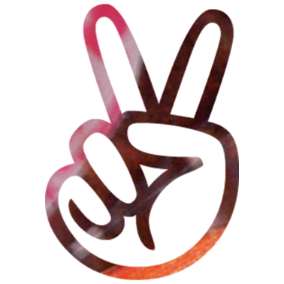 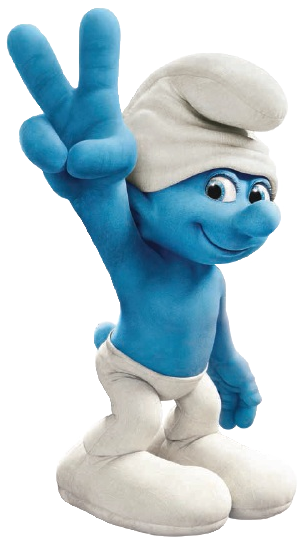 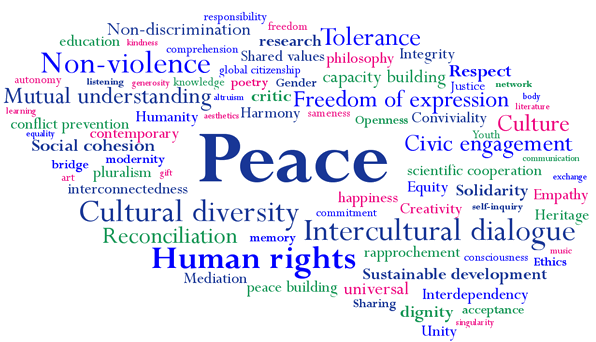 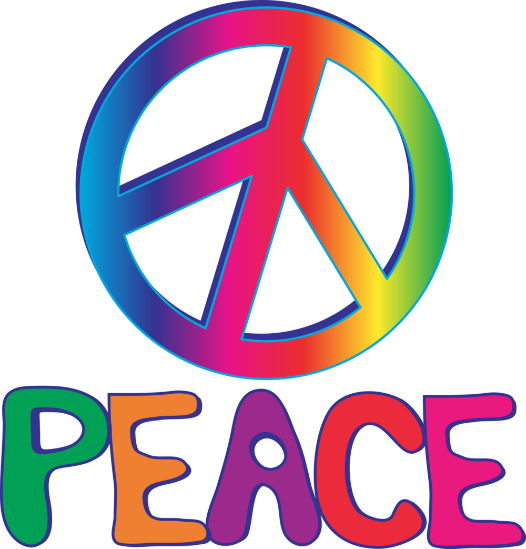 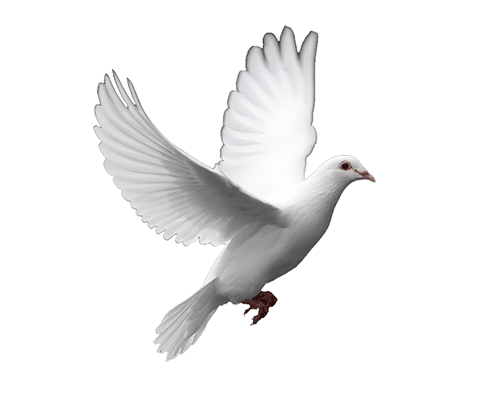 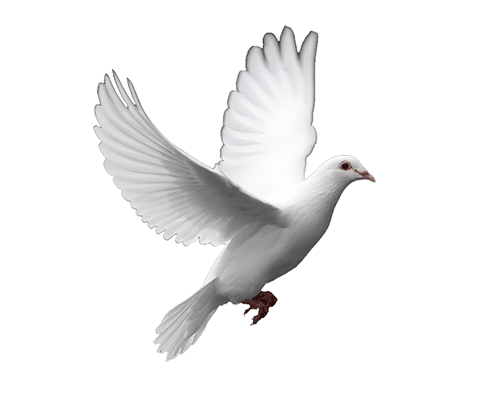 damai
One way of making the world more “damai” is by having leaders who build bridges, not walls!
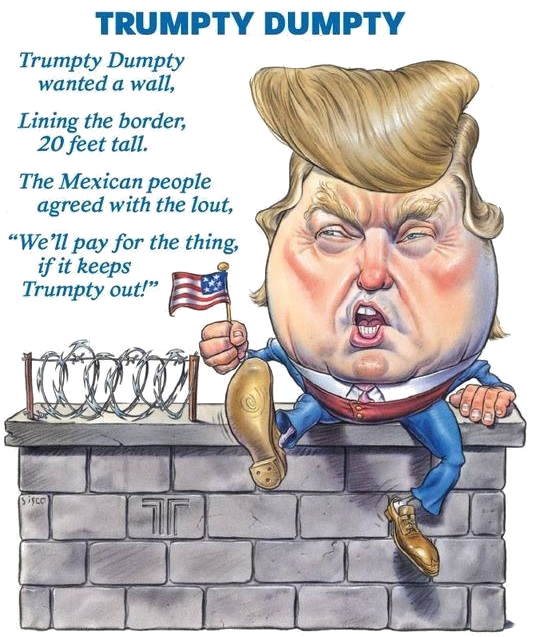 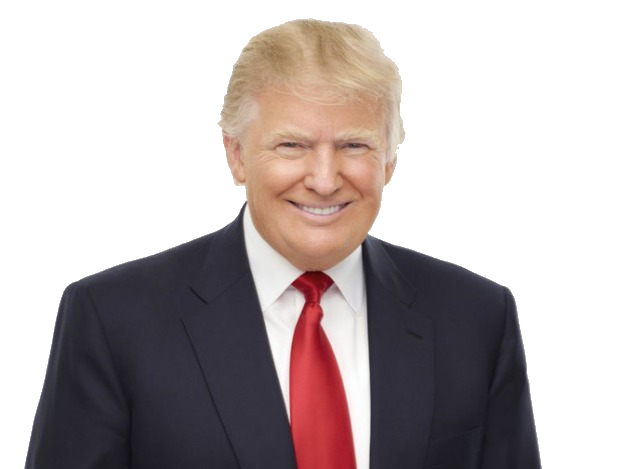 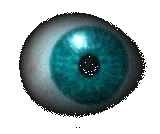 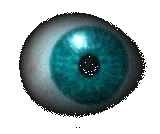